阳澄湖牌大闸蟹推荐
杰中杰提供
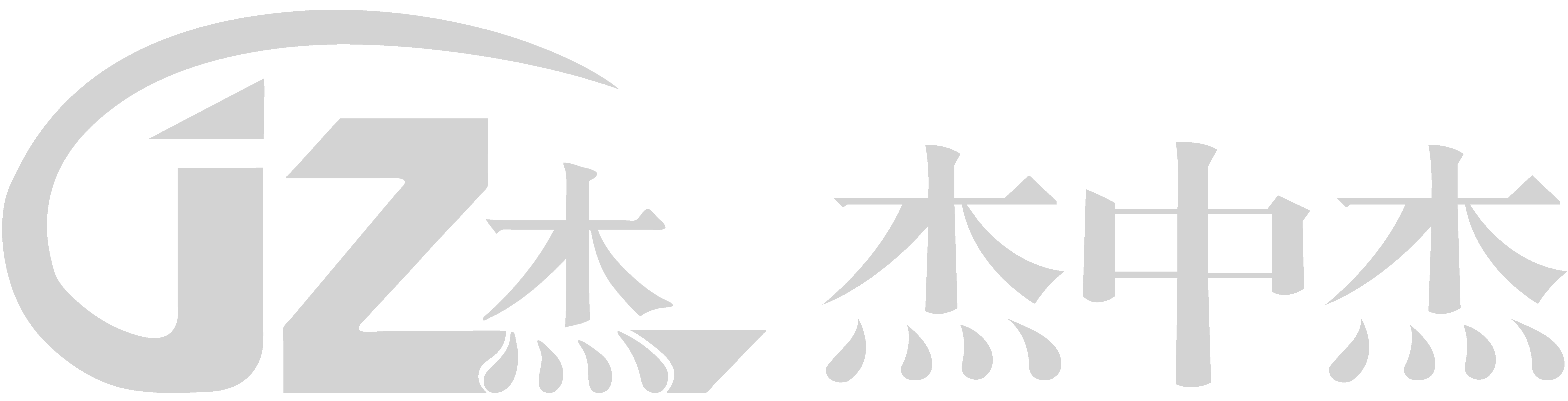 北京杰成东方贸易有限公司   马晓月   13810684992
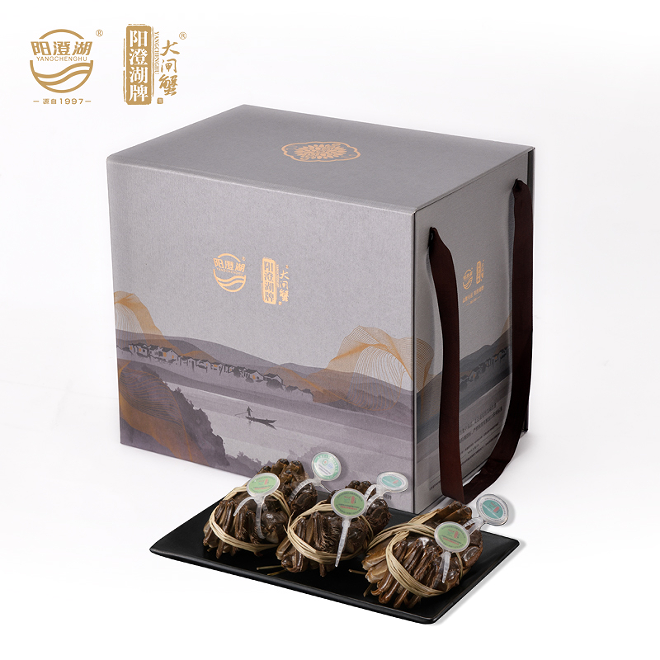 阳澄湖牌大闸蟹
一帆风顺型大闸蟹礼盒 10只装
产品内配：
阳澄湖2.5两公蟹*5只   
阳澄湖1.5两母蟹*5只
赠品：品蟹醋*1瓶
杰礼价：350
零售价：488
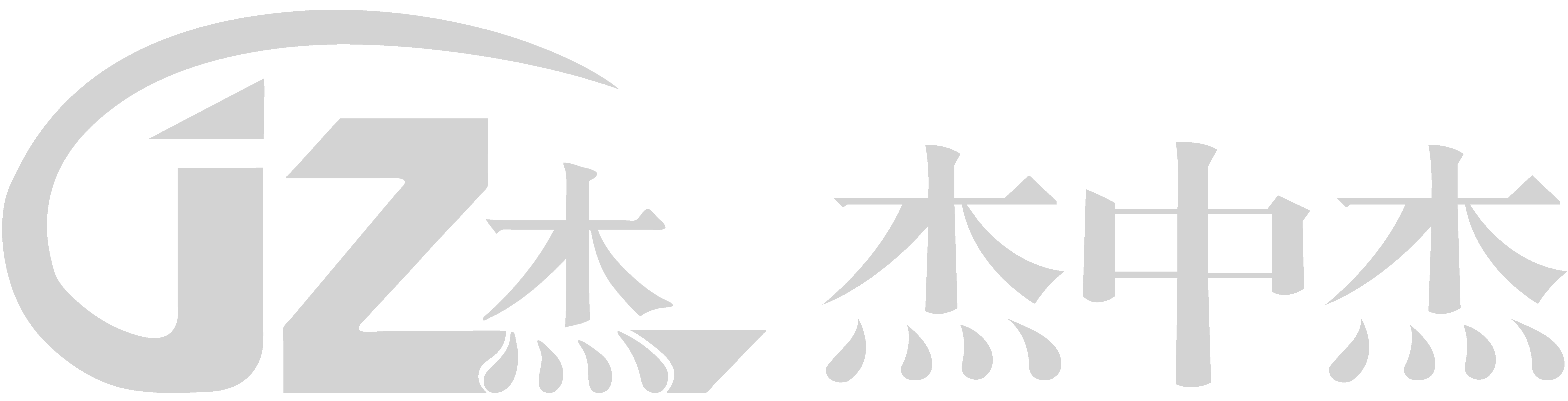 阳澄湖牌大闸蟹
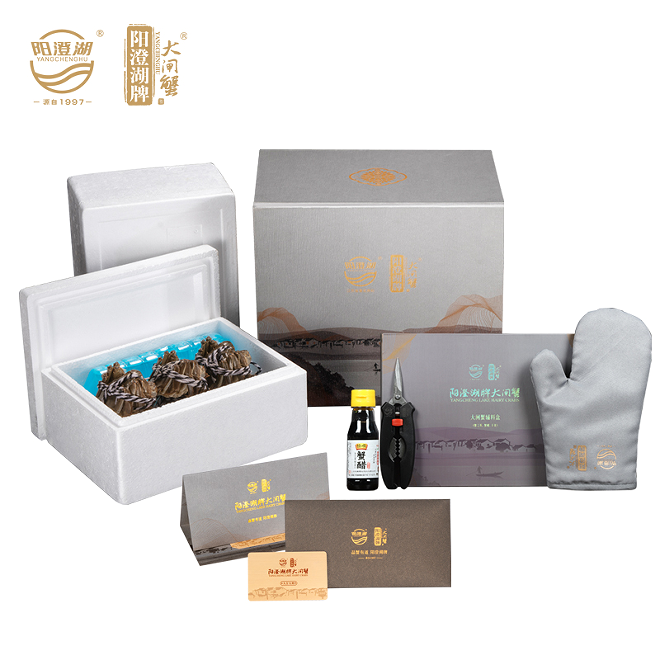 真情永伴型大闸蟹礼盒  6只装
产品内配：
阳澄湖3.0两公蟹*3只   
阳澄湖2.0两母蟹*3只
赠品：吃蟹工具2件套*1
品蟹醋*1瓶、手套*1
杰礼价：387
零售价：538
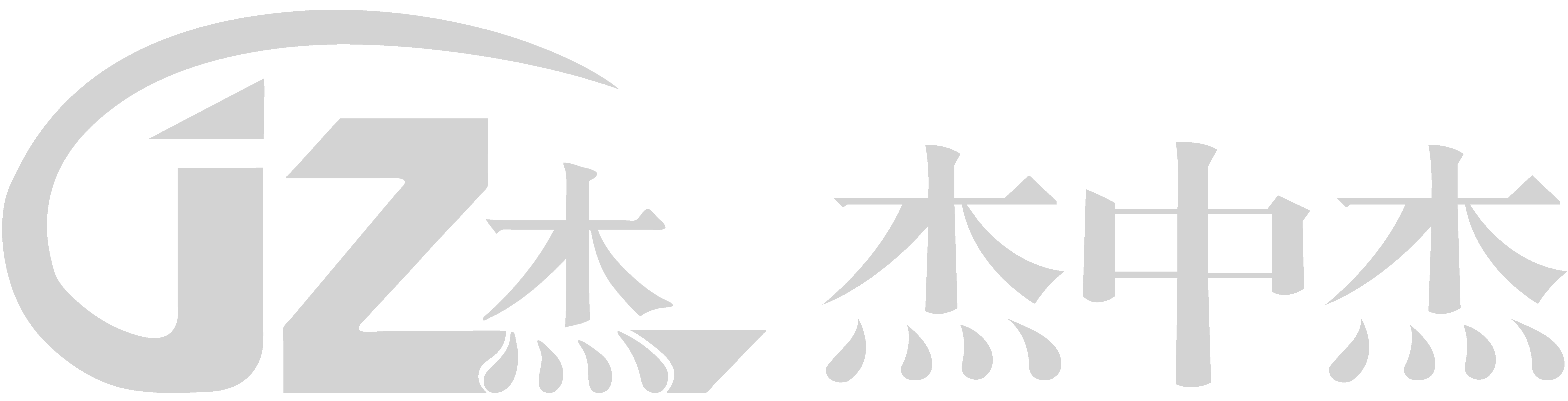 阳澄湖牌大闸蟹
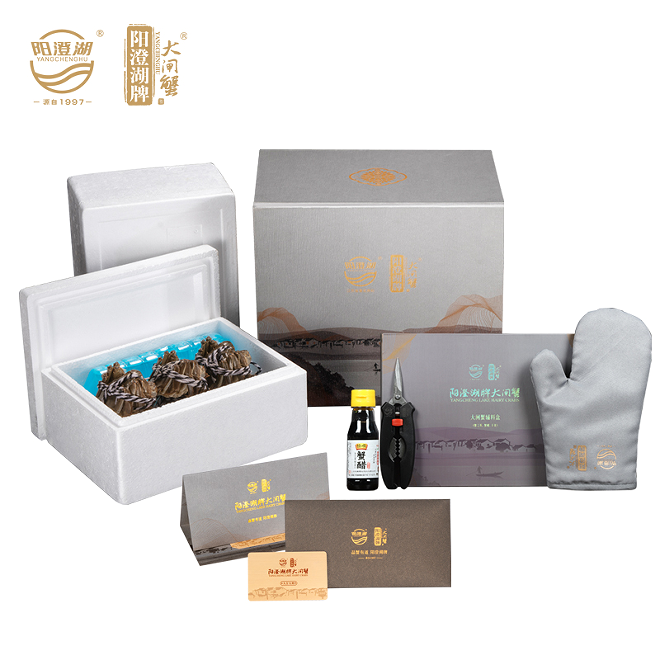 春华秋实型大闸蟹礼盒  8只装
产品内配：
阳澄湖3.0两公蟹*4只   
阳澄湖2.0两母蟹*4只
赠品：吃蟹工具2件套*1
品蟹醋*1瓶、手套*1
杰礼价：480
零售价：668
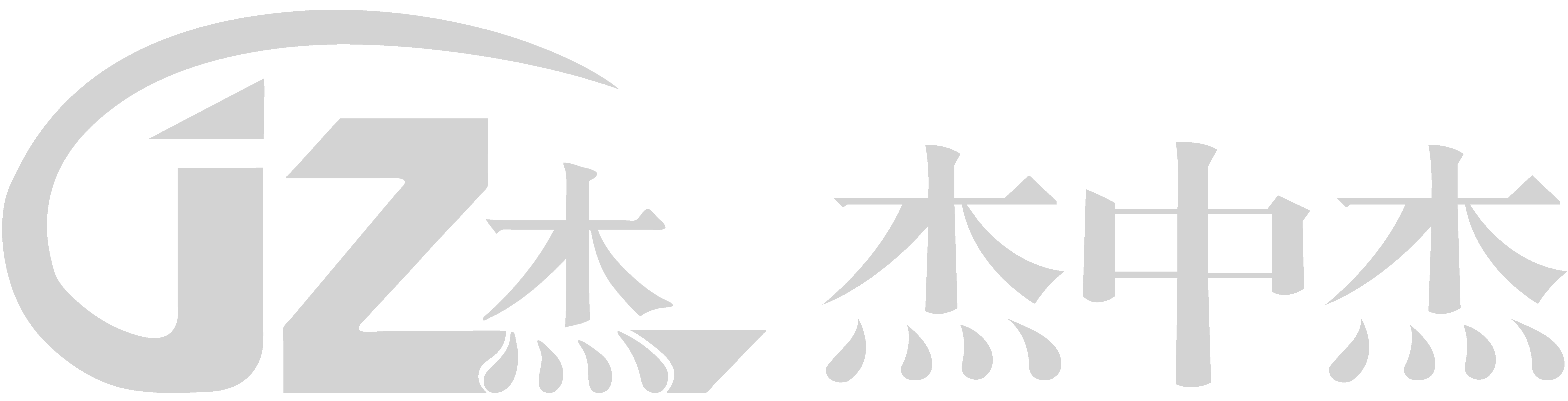 阳澄湖牌大闸蟹
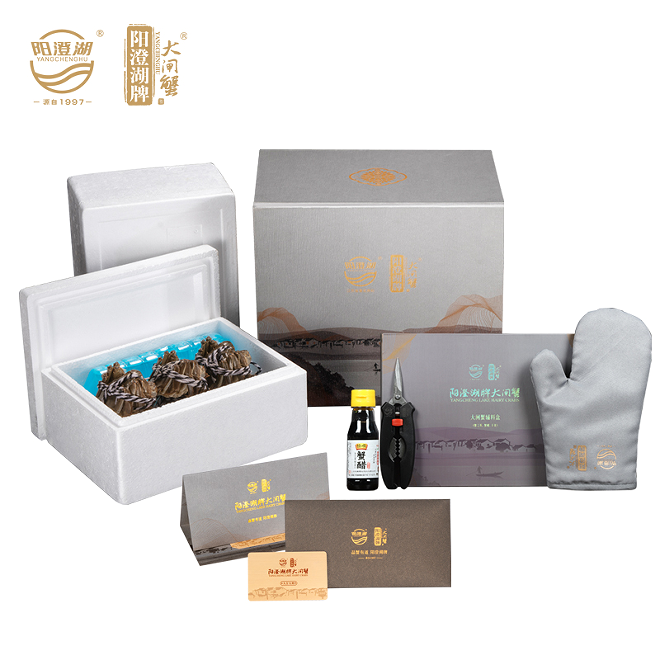 幸福安康型大闸蟹礼盒  10只装
产品内配：
阳澄湖3.0两公蟹*5只   
阳澄湖2.0两母蟹*5只
赠品：吃蟹工具2件套*1
品蟹醋*1瓶、手套*1
杰礼价：566
零售价：788
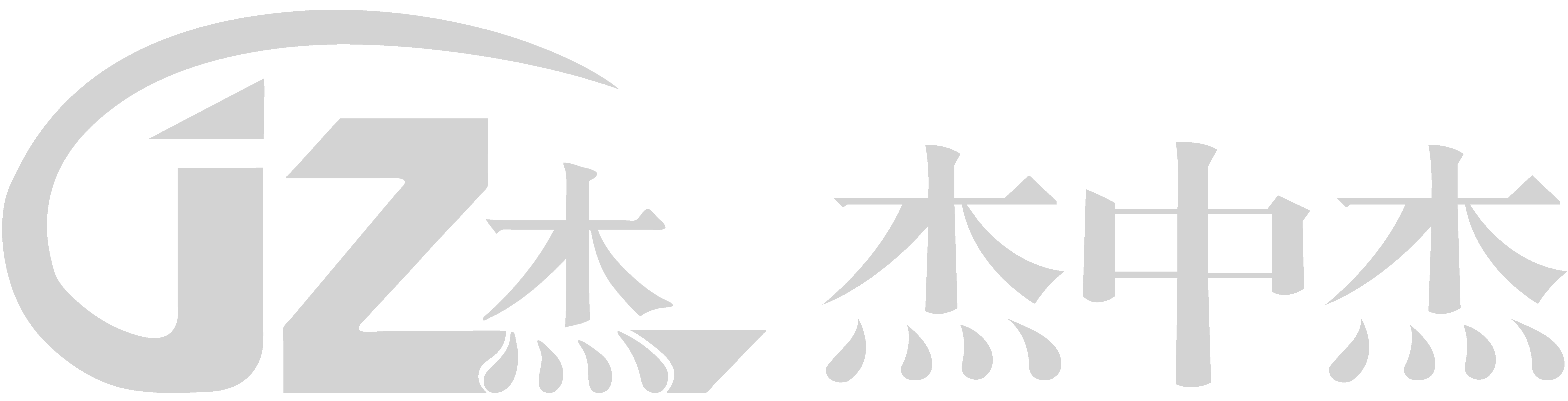 阳澄湖牌大闸蟹
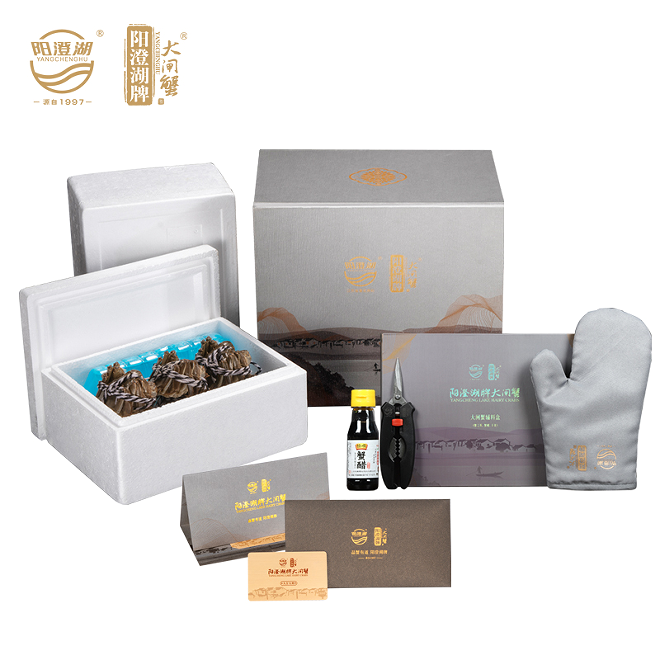 财源广进型大闸蟹礼盒  8只装
产品内配：
阳澄湖3.5两公蟹*4只   
阳澄湖2.5两母蟹*4只
赠品：吃蟹工具2件套*1
品蟹醋*1瓶、手套*1
杰礼价：638
零售价：888
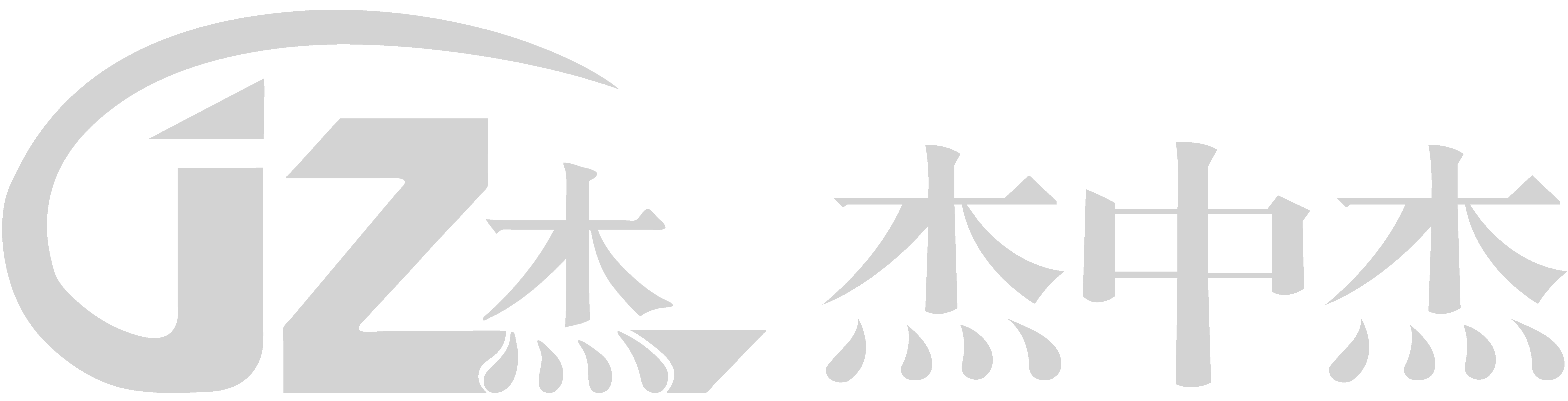 阳澄湖牌大闸蟹
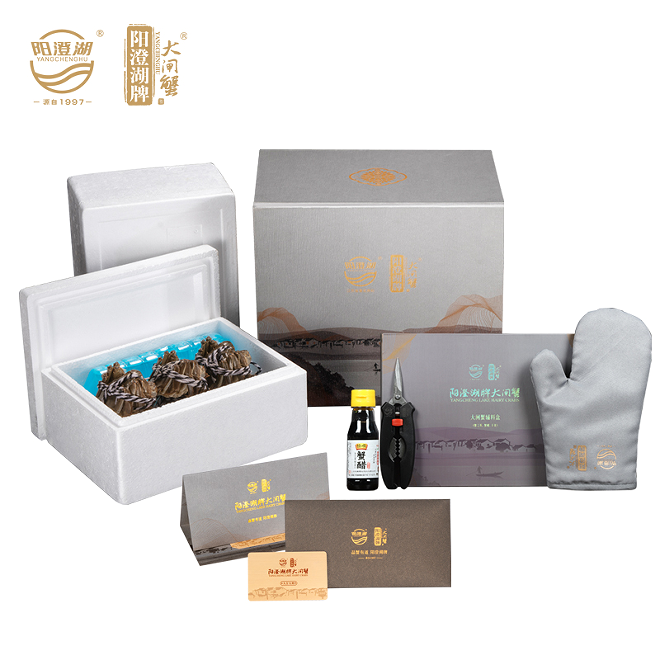 金榜题名型大闸蟹礼盒  10只装
产品内配：
阳澄湖3.5两公蟹*5只   
阳澄湖2.5两母蟹*5只
赠品：吃蟹工具2件套*1
品蟹醋*1瓶、手套*1
杰礼价：854
零售价：1188
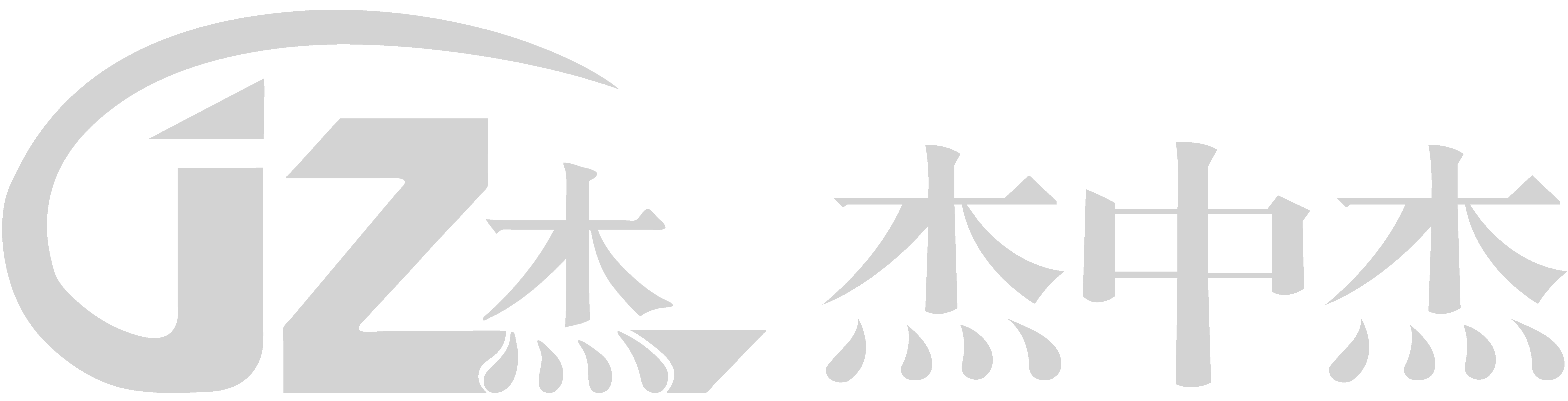 阳澄湖牌大闸蟹
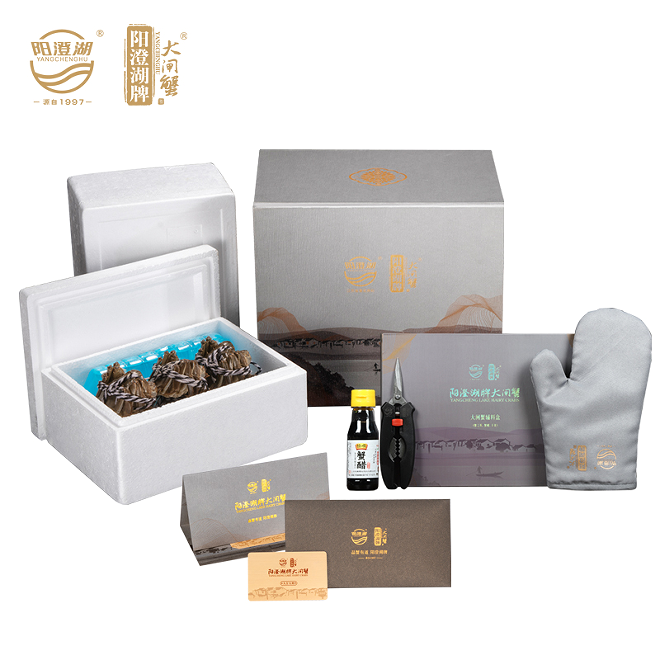 欣欣向荣型大闸蟹礼盒  6只装
产品内配：
阳澄湖4.0两公蟹*3只   
阳澄湖3.0两母蟹*3只
赠品：吃蟹工具2件套*1
品蟹醋*1瓶、手套*1
杰礼价：926
零售价：1288
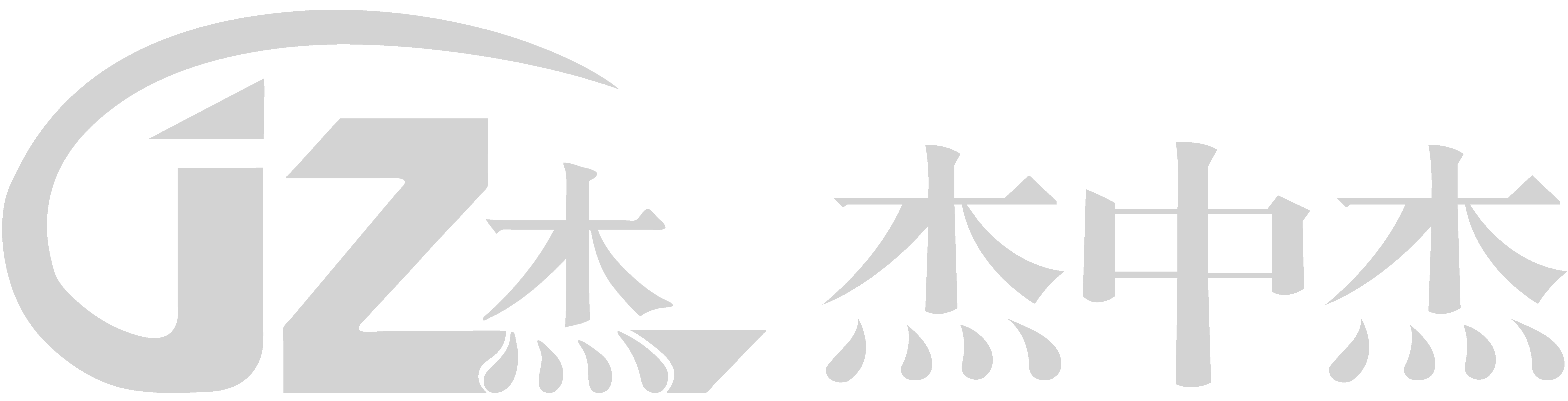 阳澄湖牌大闸蟹
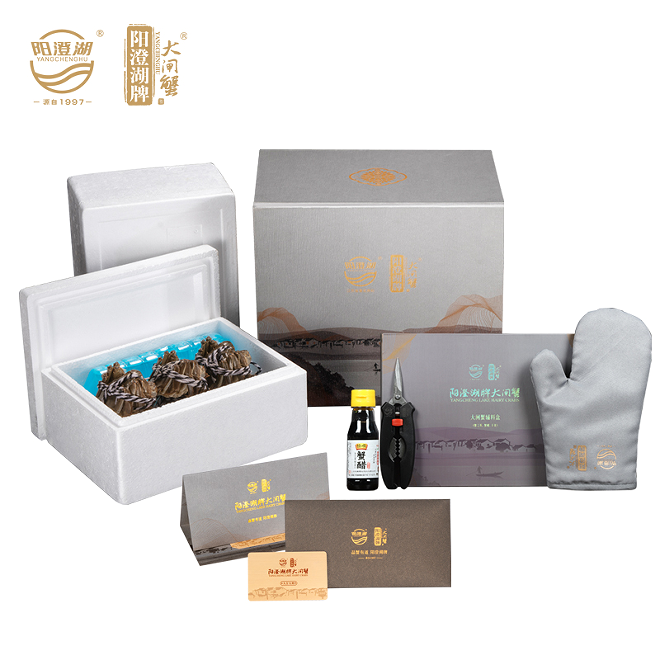 蒸蒸日上型大闸蟹礼盒  8只装
产品内配：
阳澄湖4.0两公蟹*4只   
阳澄湖3.0两母蟹*4只
赠品：吃蟹工具2件套*1
品蟹醋*1瓶、手套*1
杰礼价：1214
零售价：1688
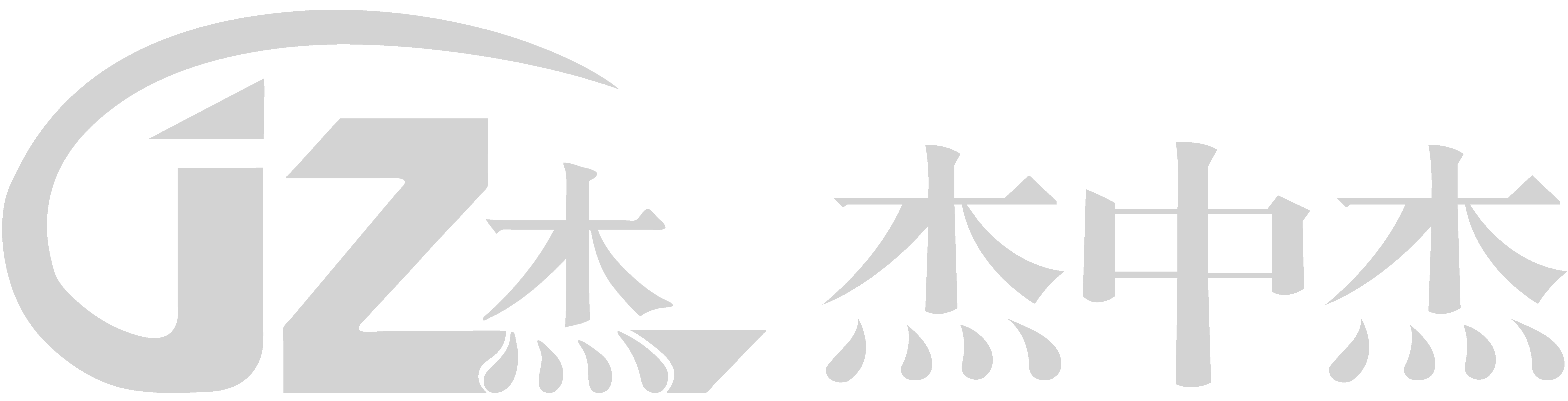 阳澄湖牌大闸蟹
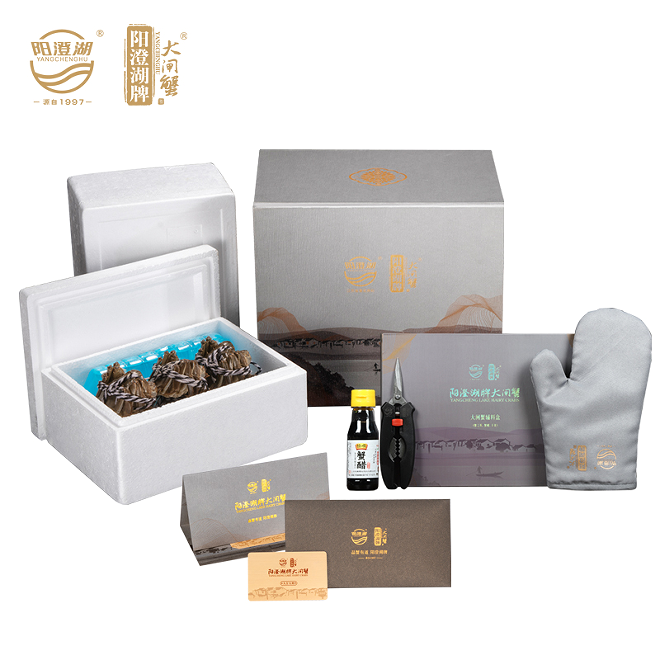 锦绣前程型大闸蟹礼盒  10只装
产品内配：
阳澄湖4.0两公蟹*5只   
阳澄湖3.0两母蟹*5只
赠品：吃蟹工具2件套*1
品蟹醋*1瓶、手套*1
杰礼价：1574
零售价：2188
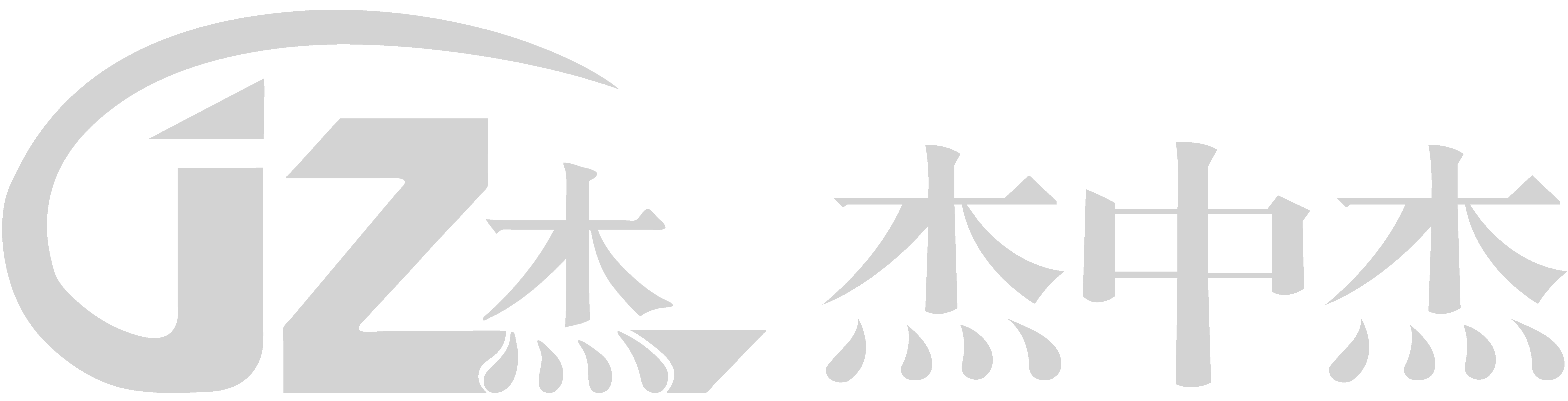 阳澄湖牌大闸蟹
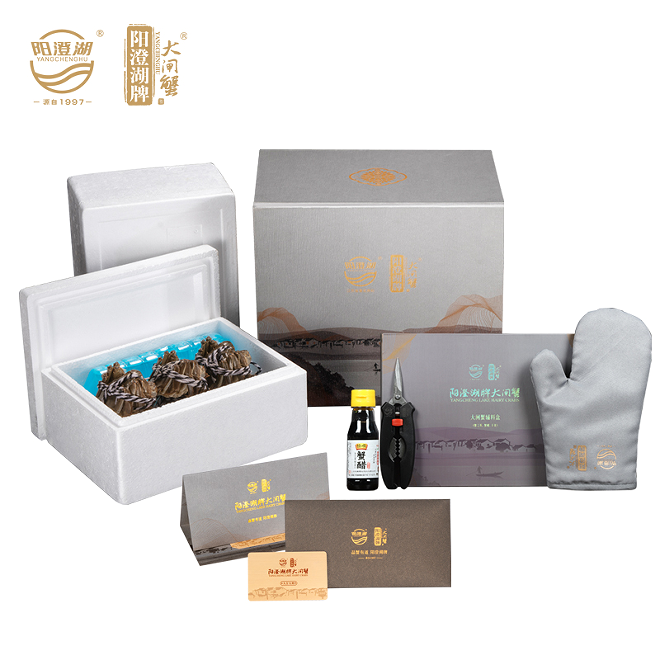 大吉大利型大闸蟹礼盒  10只装
产品内配：
阳澄湖4.5两公蟹*5只   
阳澄湖3.0两母蟹*5只
赠品：吃蟹工具2件套*1
品蟹醋*1瓶、手套*1
杰礼价：2078
零售价：2888
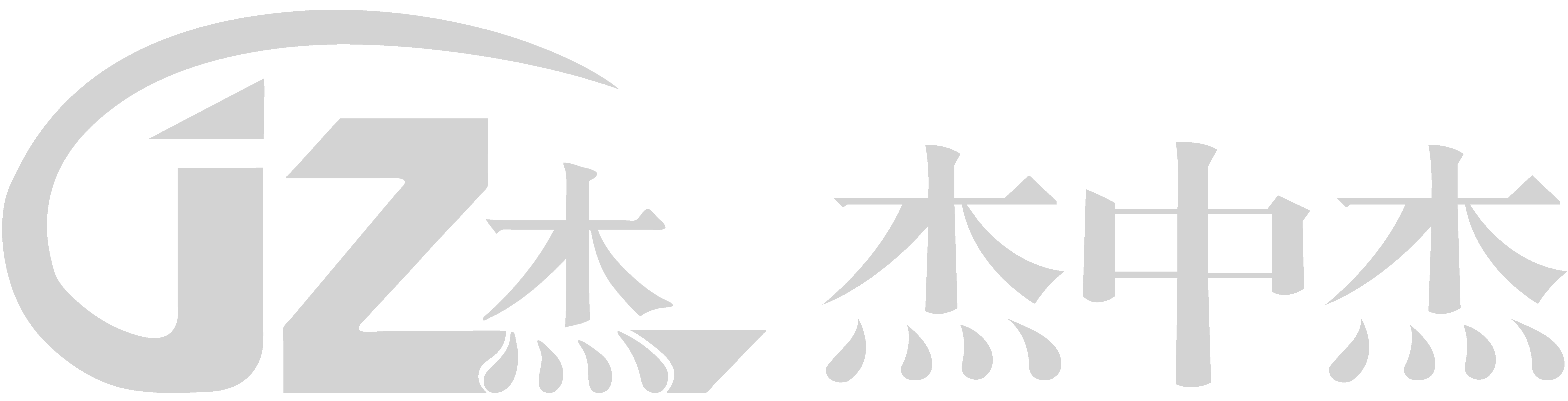 阳澄湖牌大闸蟹
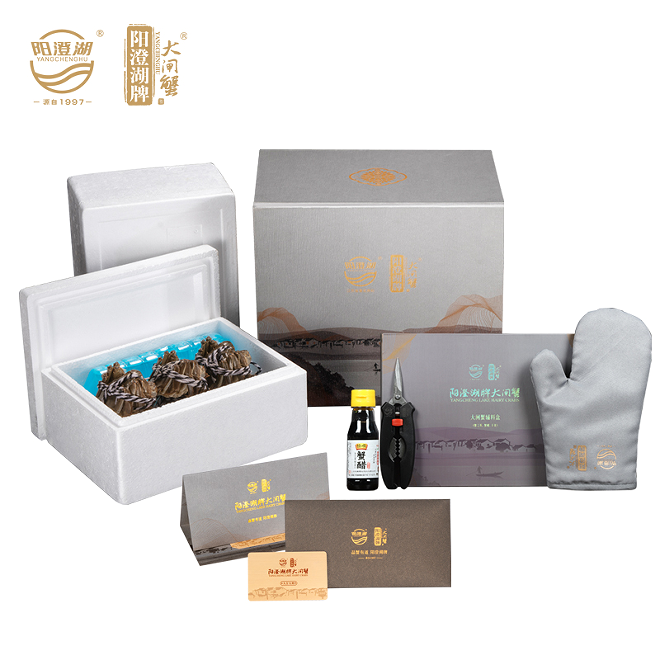 普天同庆型大闸蟹礼盒  10只装
产品内配：
阳澄湖5.0两公蟹*5只   
阳澄湖3.5两母蟹*5只
赠品：吃蟹工具2件套*1
品蟹醋*1瓶、手套*1
杰礼价：2798
零售价：3888
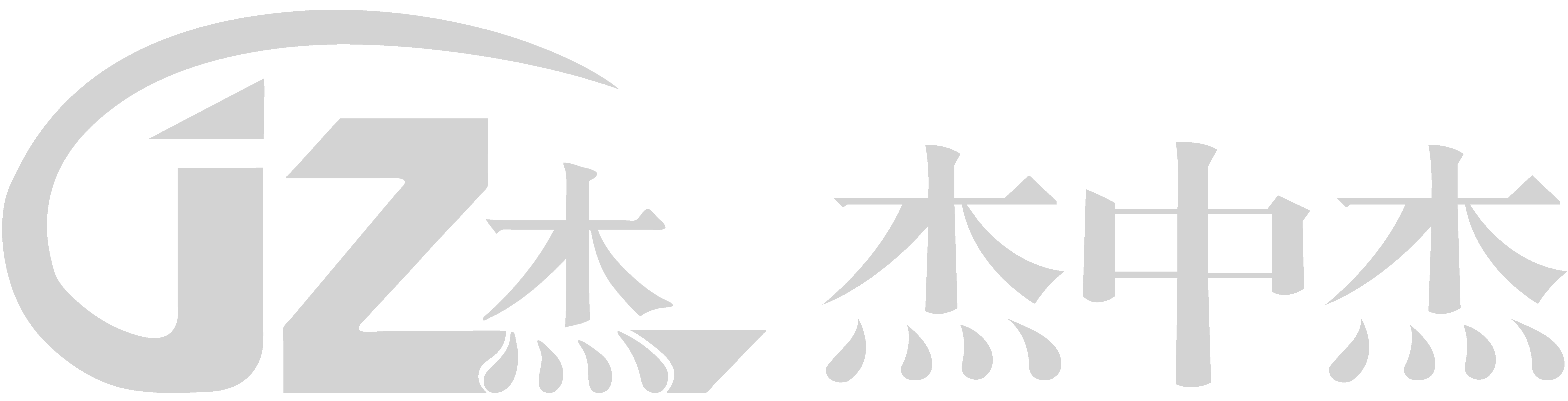 阳澄湖牌大闸蟹
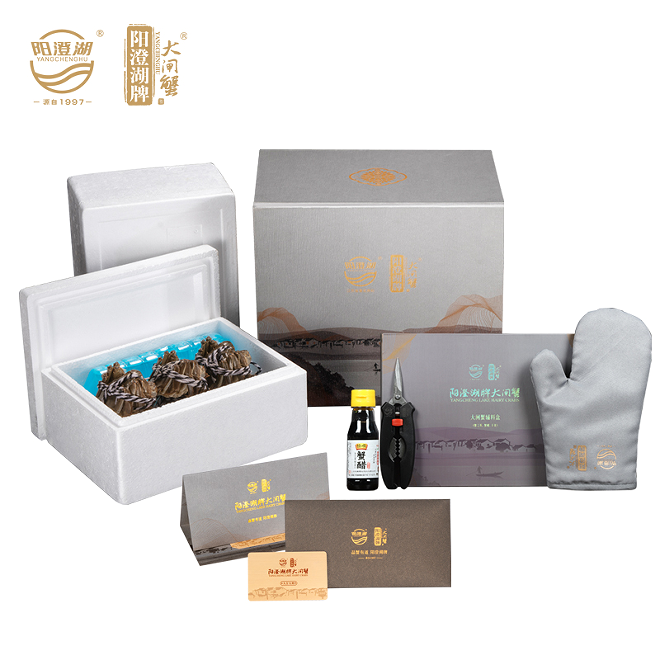 盛世祥和型大闸蟹礼盒  10只装
产品内配：
阳澄湖6两公蟹*4只   
阳澄湖4.0两母蟹*4只
赠品：吃蟹工具2件套*1
品蟹醋*1瓶、手套*1
杰礼价：4958
零售价：6888
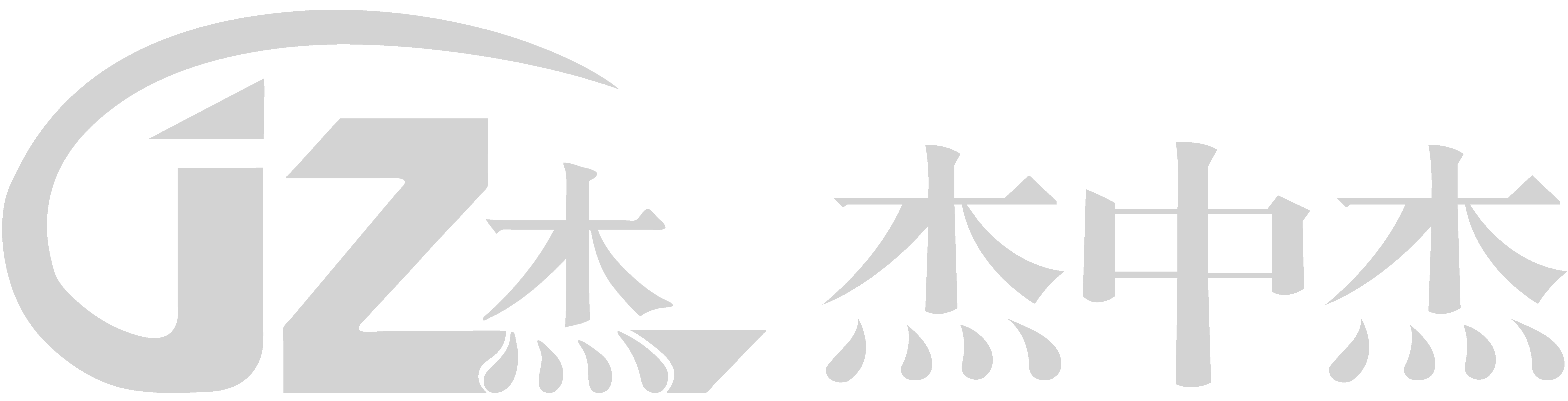 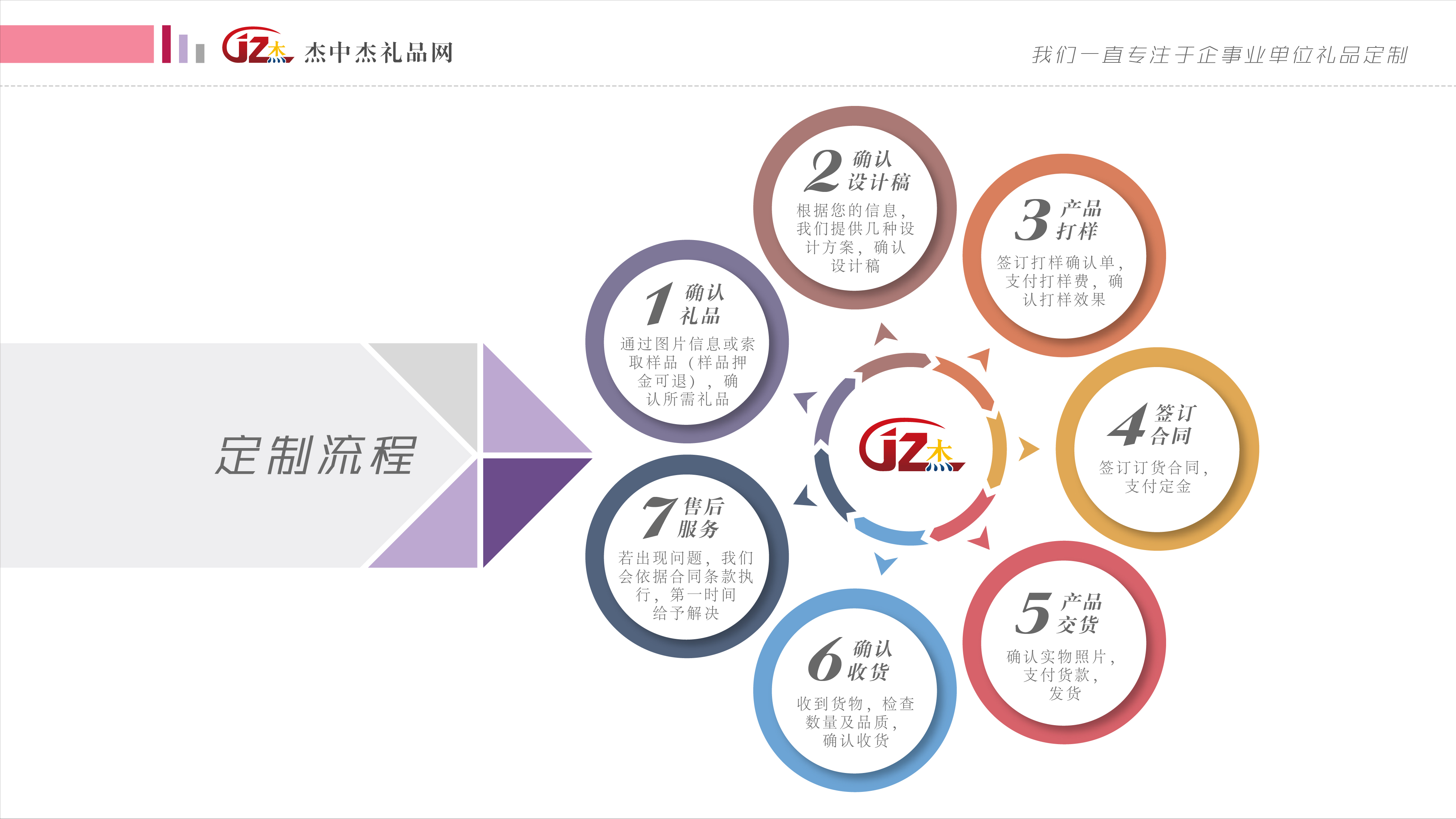 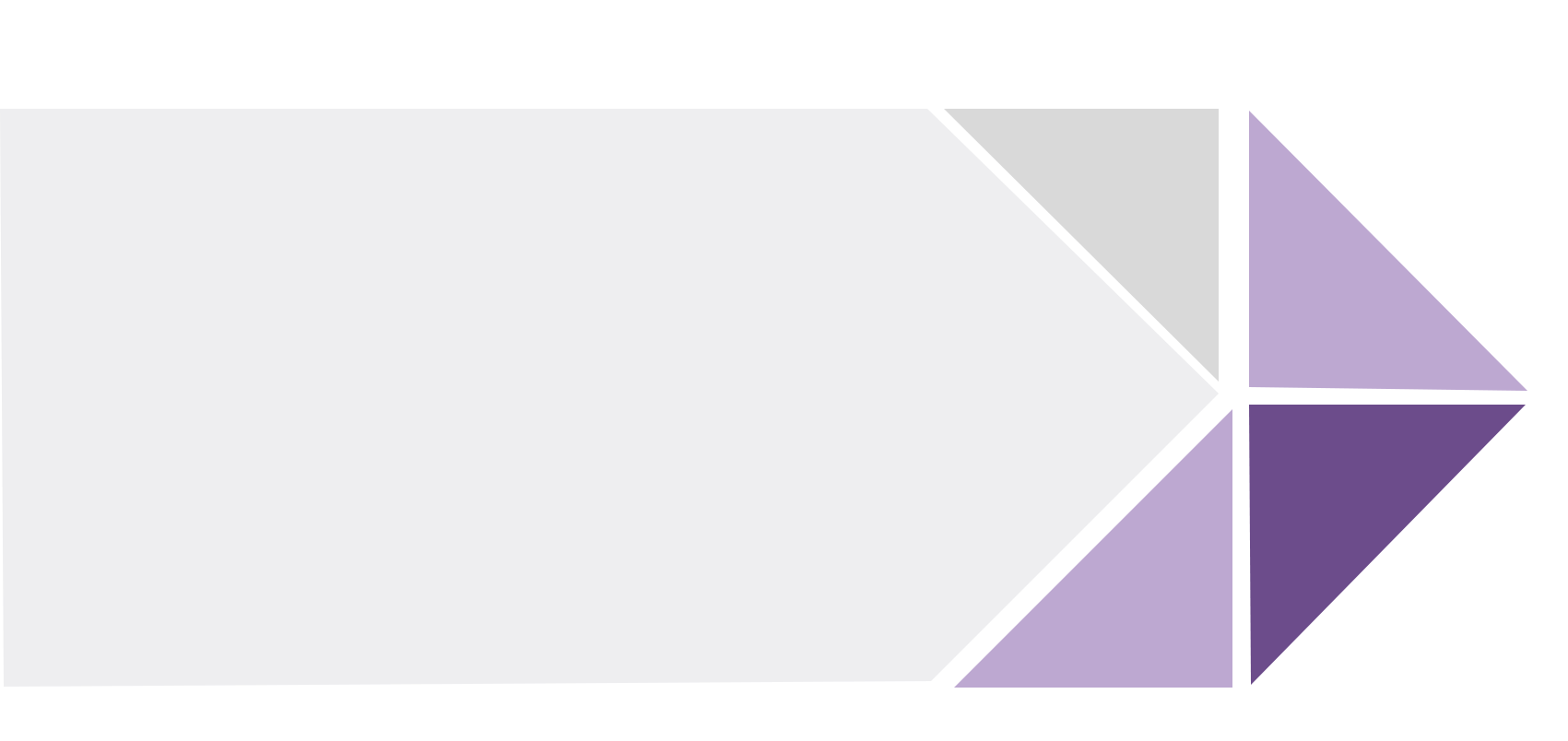 以上报价均为参考价
具体成交价格以实际订货数量和定制工艺决定
价格说明
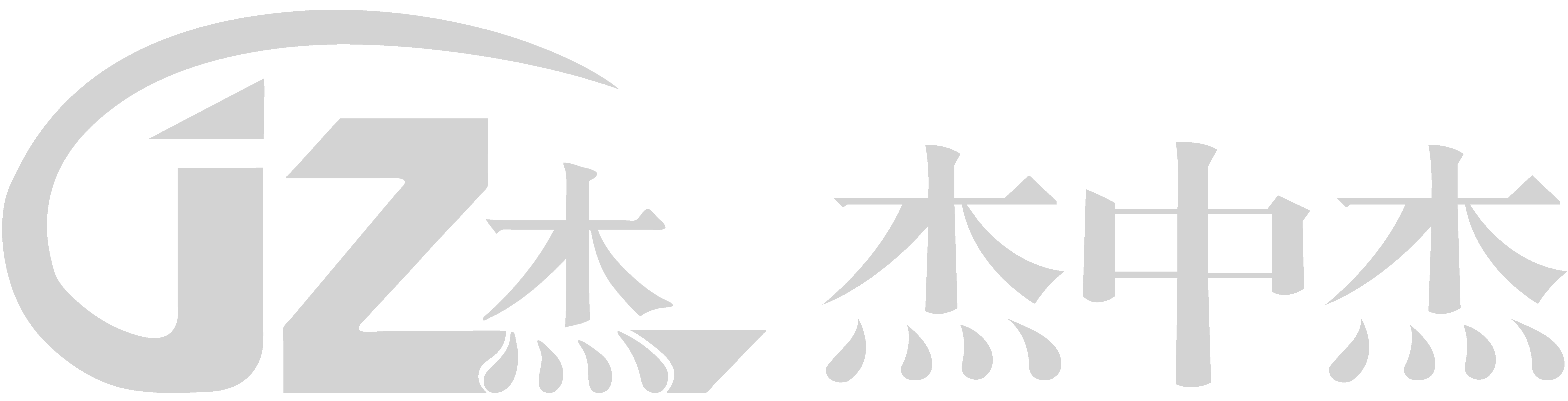 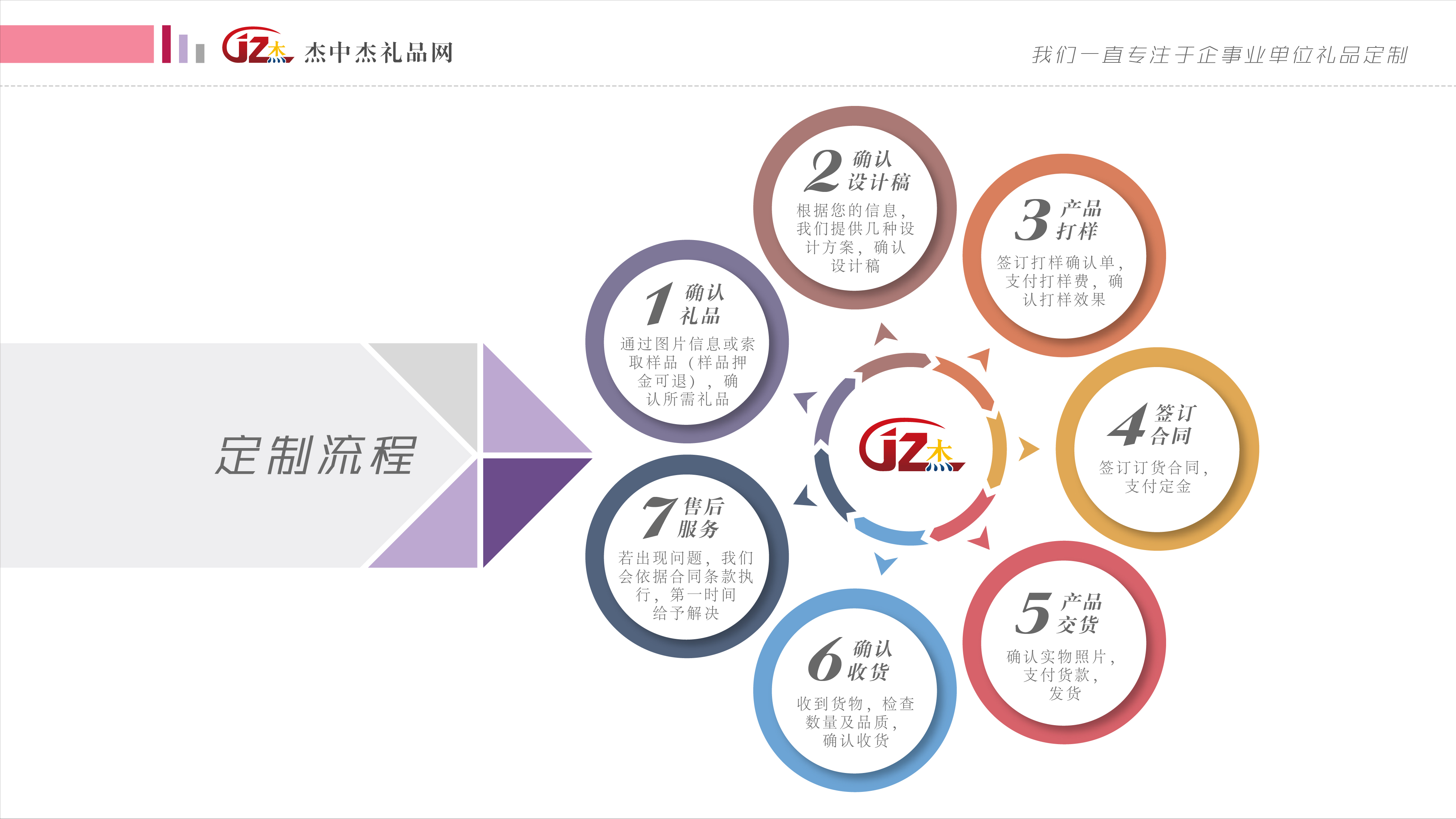 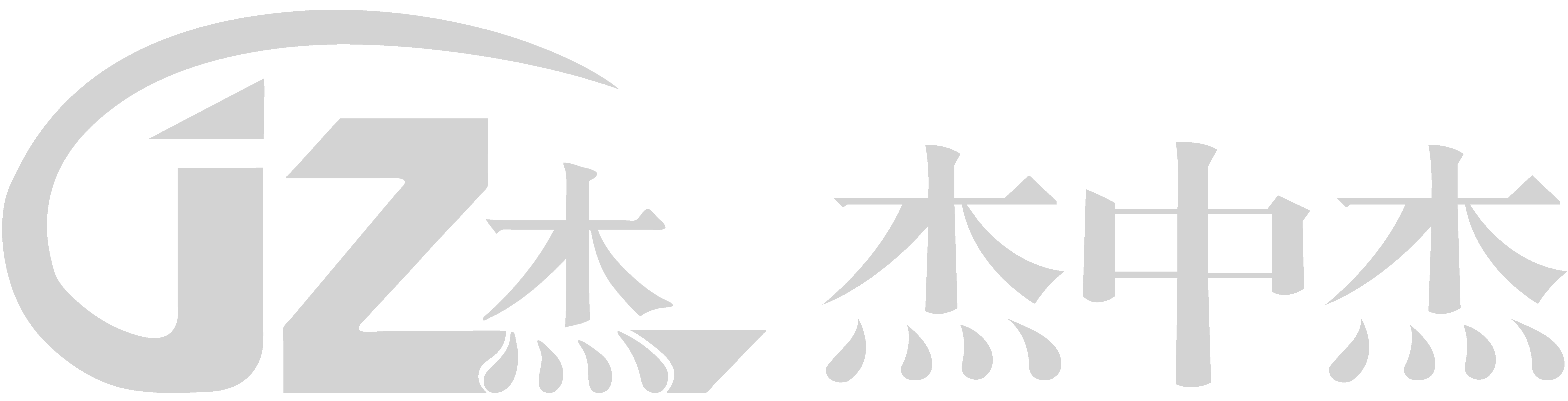 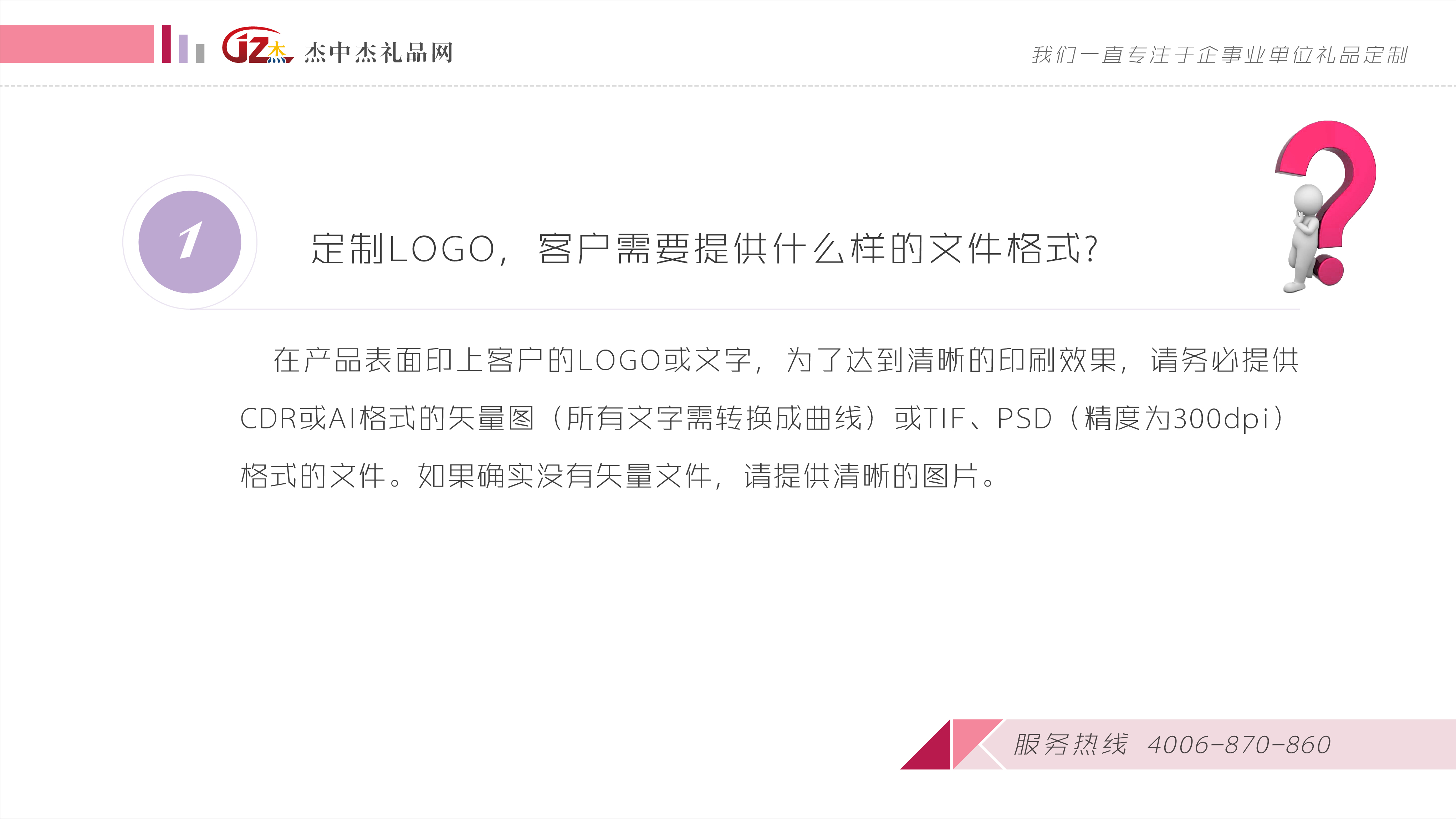 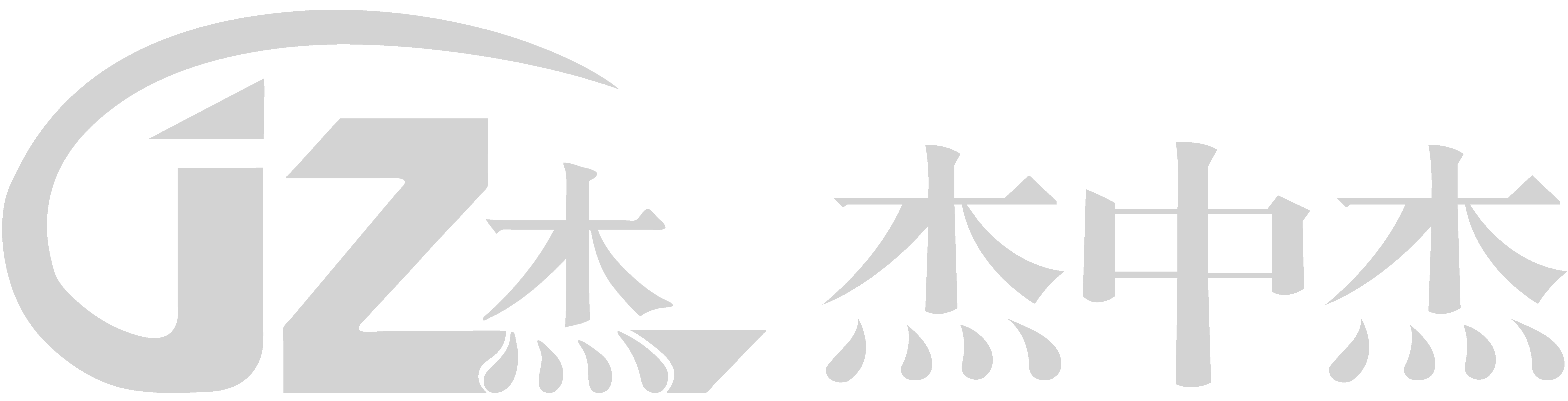 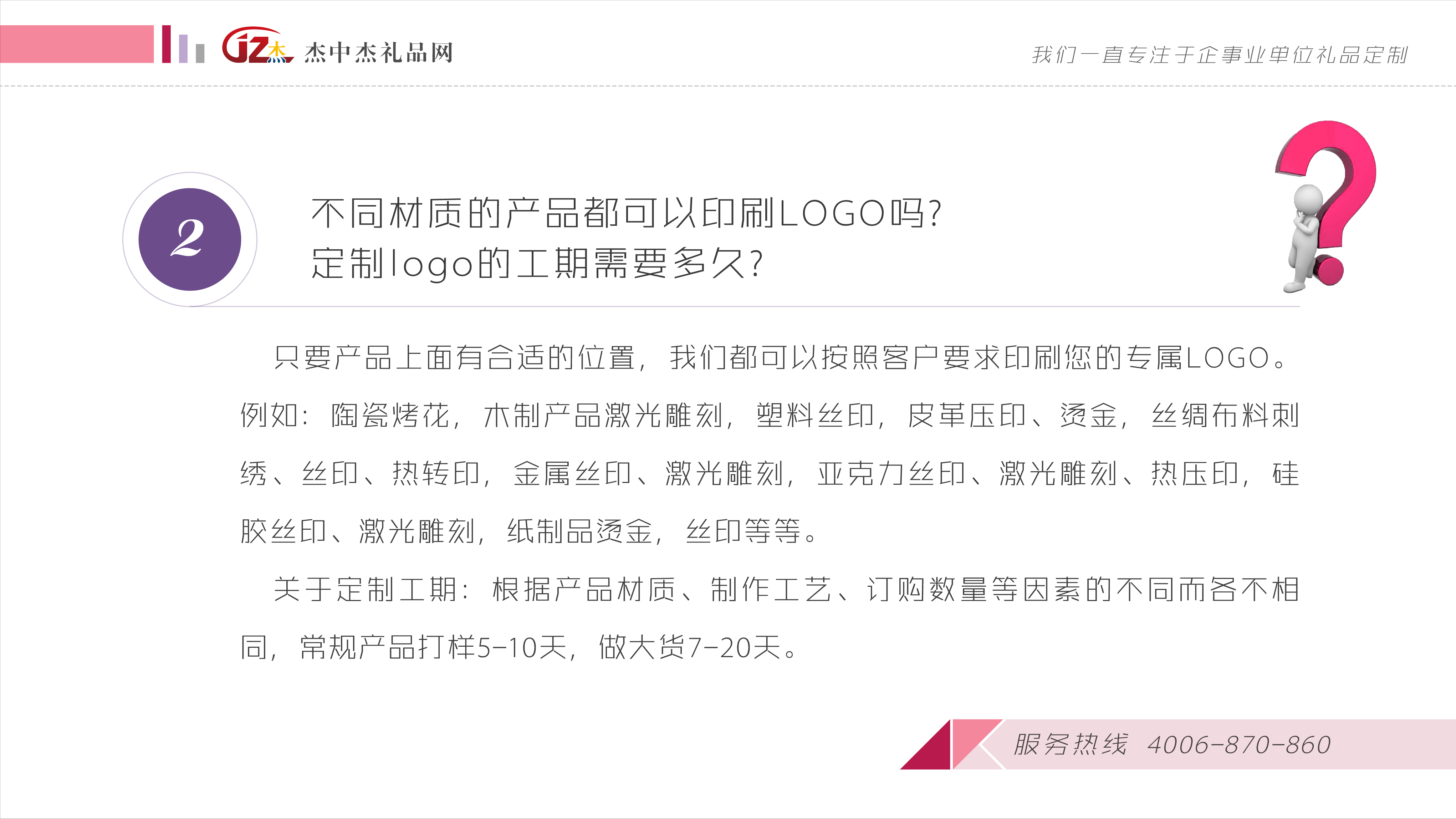 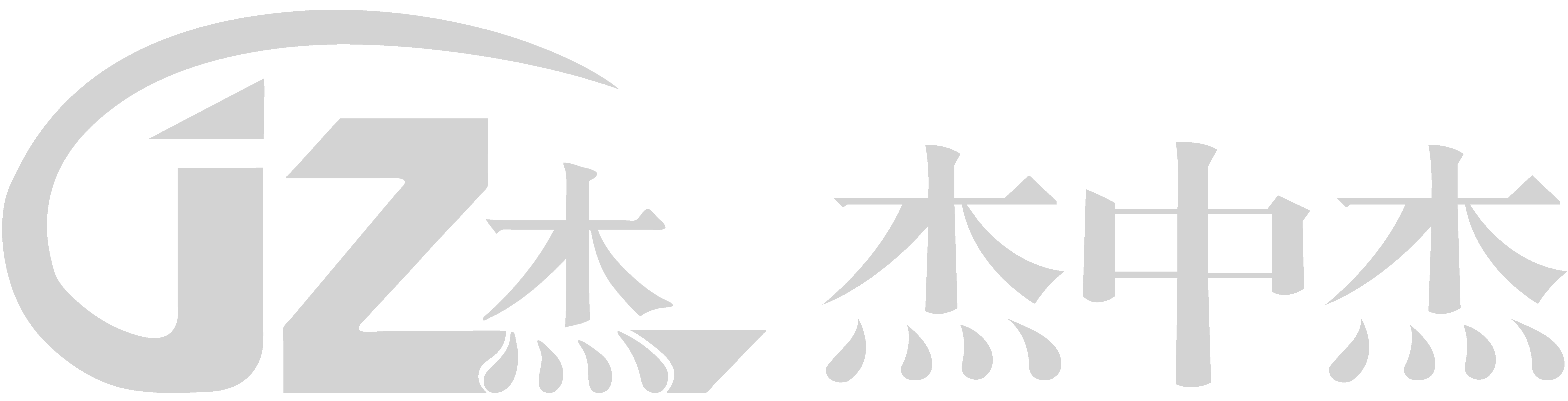 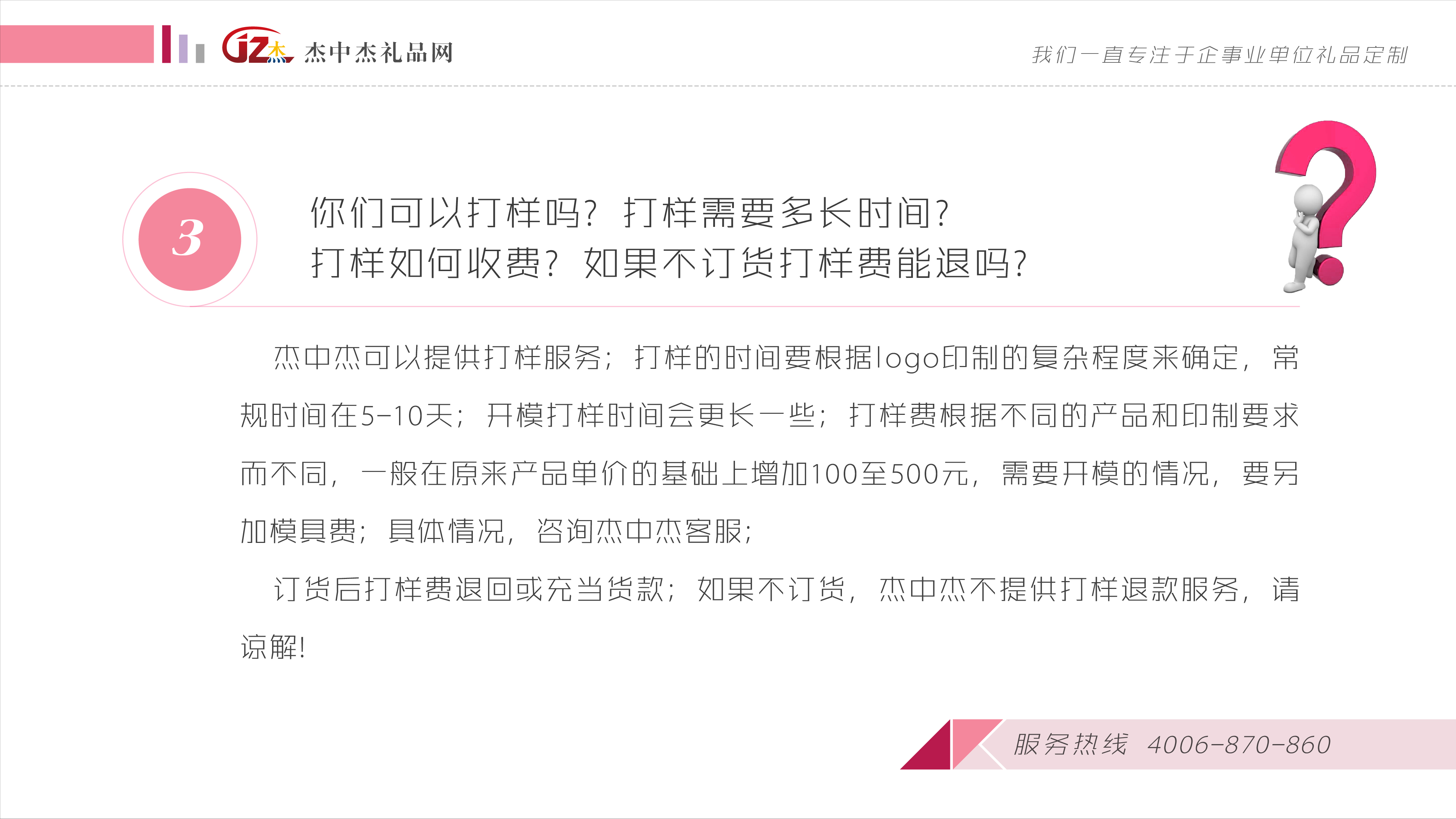 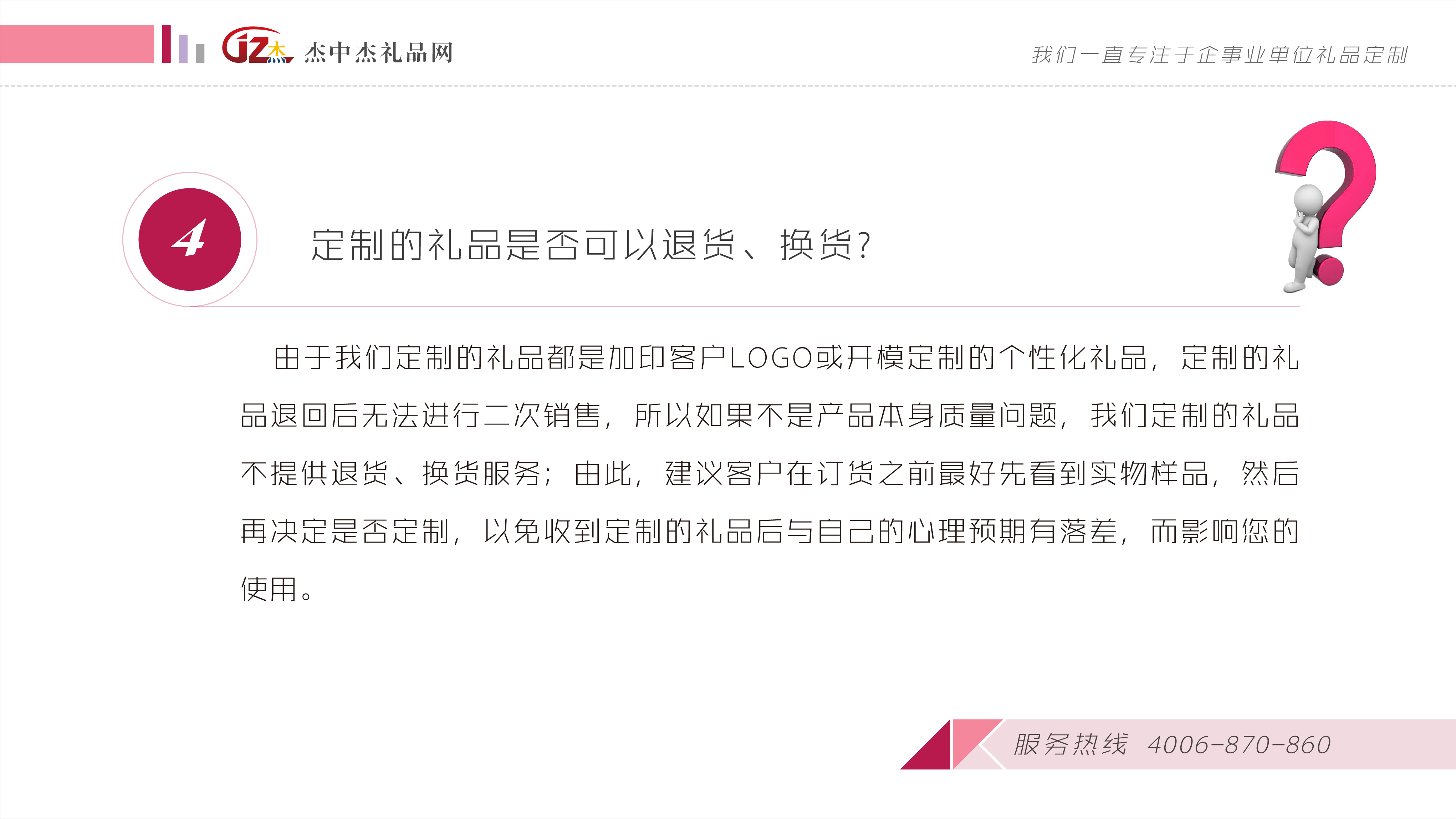 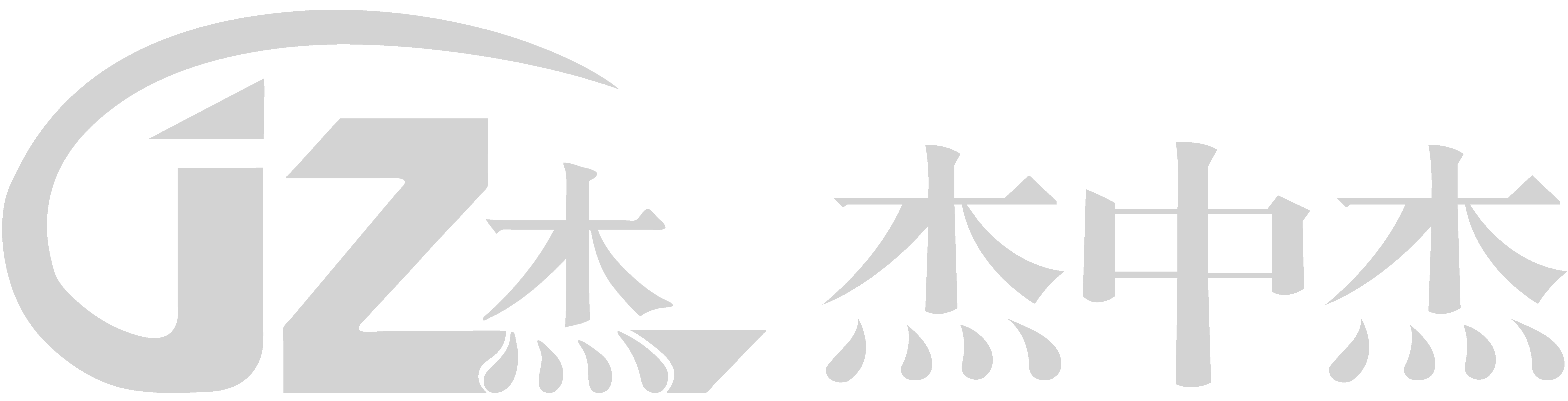 THANKS
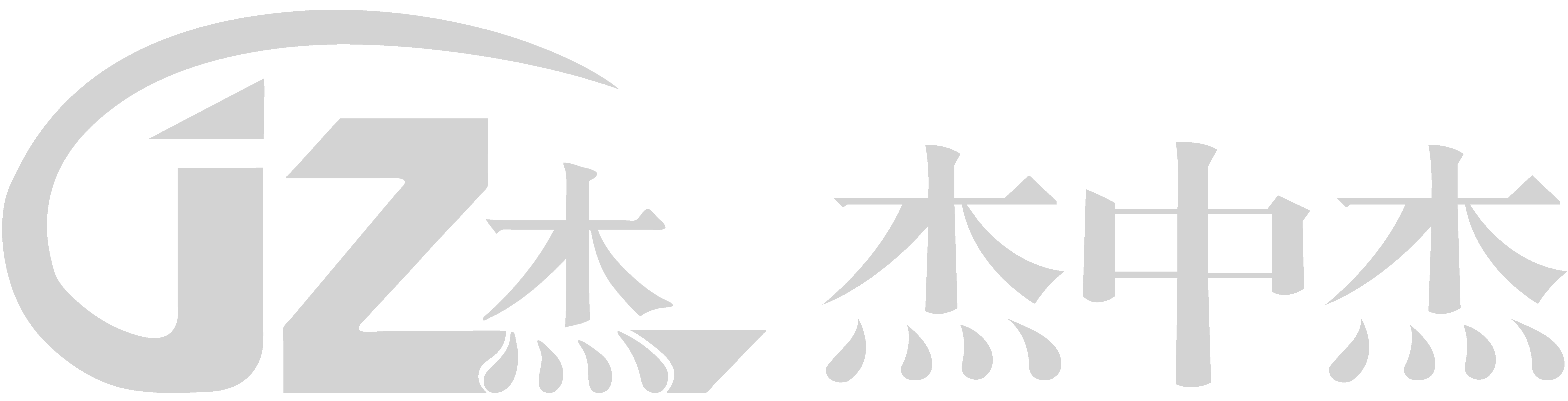 校对人：何梦韩                                    校对人：郝建辉